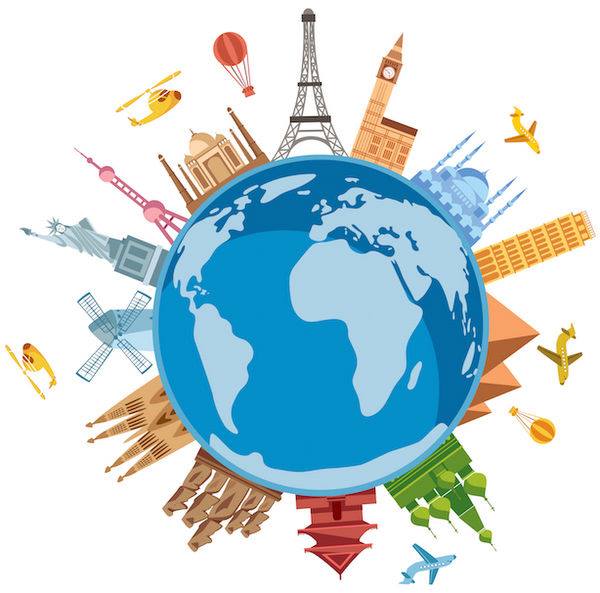 מסביב לעולם
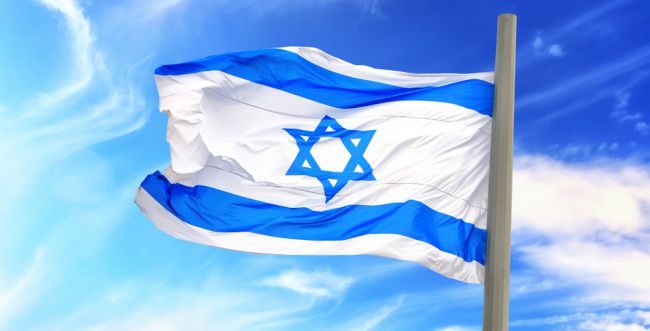 ישראל
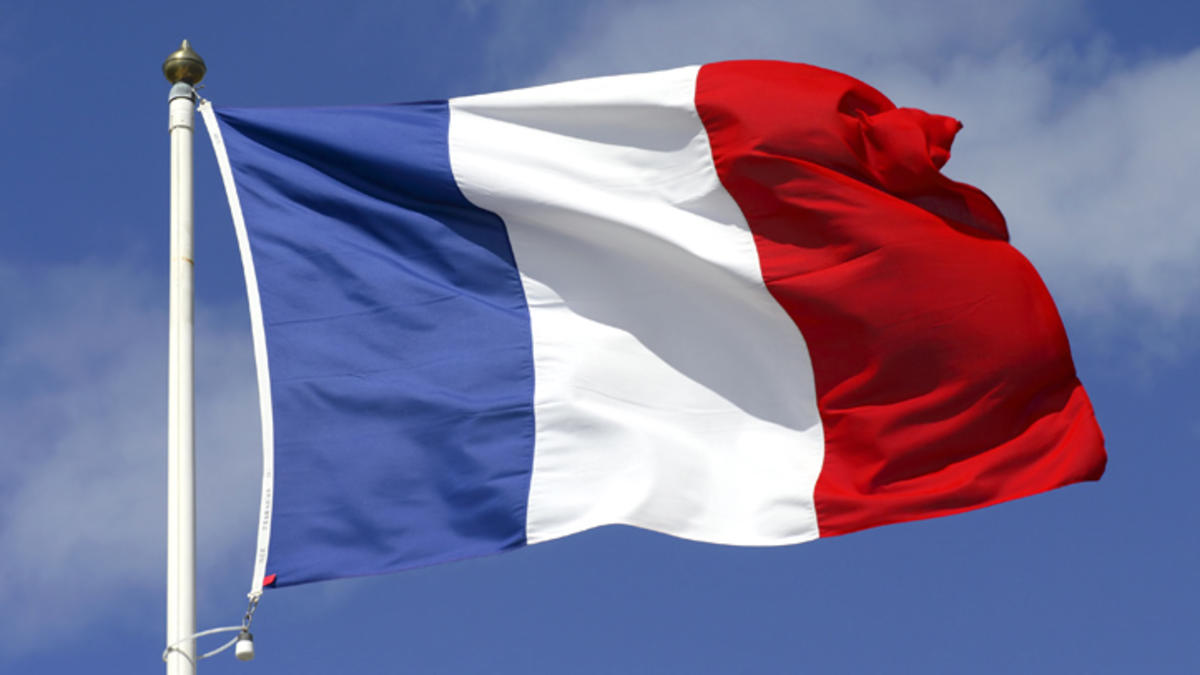 צרפת
בינגו מילים בצרפתית
Bonjour- בונז'ור- שלום
Merci- מרסי- תודה 
Français- פרנסה- צרפתית
Oui- ווי-כן 
Non- נון- לא
Pardon- פרדון- סליחה
Bonsoir- בון סוואר- ערב טוב 
Un café- און קפה- בית קפה
Comme ci comme ça - קומסי קומסה- ככה ככה 
bon appétit- בון אפטיט- בתאבון
Où- או- איפה
je- ז'ה- אני
Es- וו- אתה 
Il- איל- הוא
Premier- פרומייר- ראשון
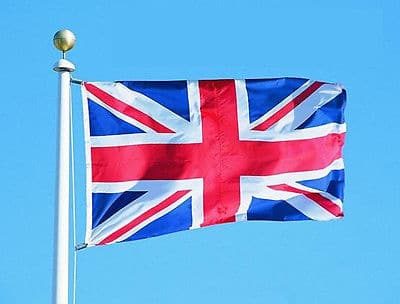 אנגליה
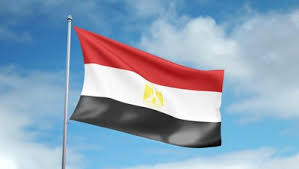 מצרים
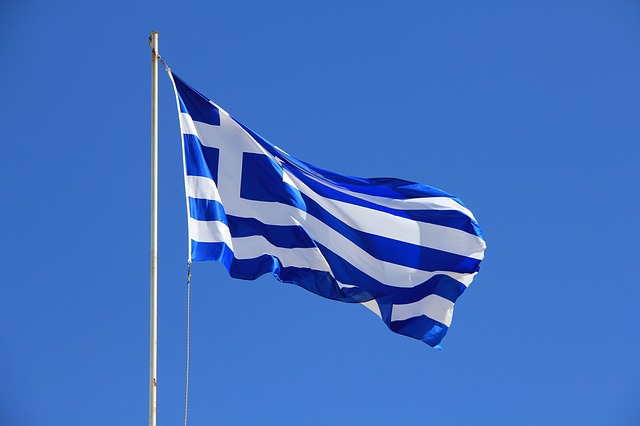 יוון